WEAR
ME-255
                    Principles of tribology
GAMIT  VIPUL
M.E. (08214)
MECHANICAL ENGG.DEPT.
IISc
Wear 

Wear is a process of removal of material from one or both of two solid surfaces in solid state contact, occurring when  these two solid surfaces are in sliding or rolling motion together. 				           Bhushan and Gupta (1991)
Wear is the progressive damage, involving material loss, which occurs on the surface
of a component as result of  its motion relative to the adjacent working parts.
                                                                                                      John Williams
Occurrence  of  Wear depends on


Geometry of the surface

Applied load

The rolling and sliding velocities

Environmental conditions

Mechanical, Thermal, Chemical and Metallurgical properties

Physical, Thermal and Chemical properties of the lubricant
Types of wear process
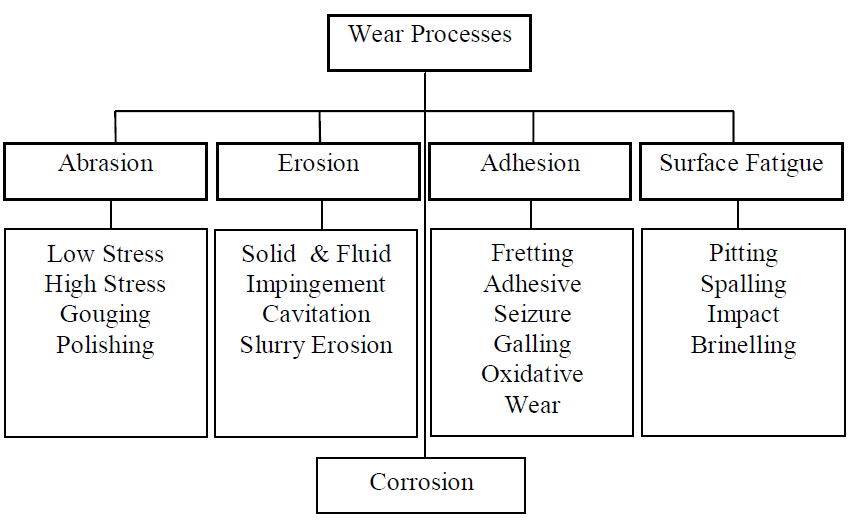 Abrasive wear

Abrasive wear occurs when a harder material is rubbing against a softer material
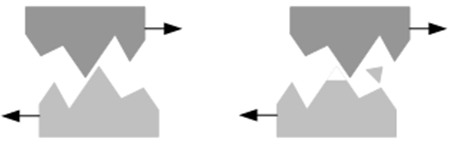 Two body wear
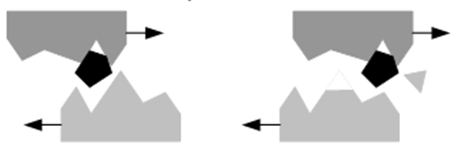 Three body 
wear
Where
V = wear volume, L = sliding velocity
N = applied load, σs = surface strength
K = wear coefficient
Ref.: www.substech.com
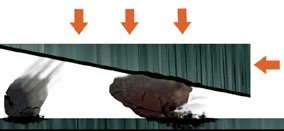 Types of abrasive wear

Gouging abrasion
• Large particles
• High compression loads

High stress or grinding abrasion
• Smaller particles
• High compression load
 
Low stress or scratching abrasion
• No compression load
• Scratching abrasion while material is sliding

Polishing abrasion
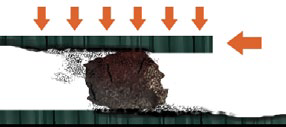 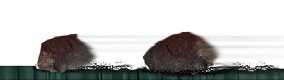 Ref.: www. mesto.com
Erosive wear
 
The impingement of solid particles, or small drops of liquid or gas on the solid surface cause wear what is known as erosion of materials and components.
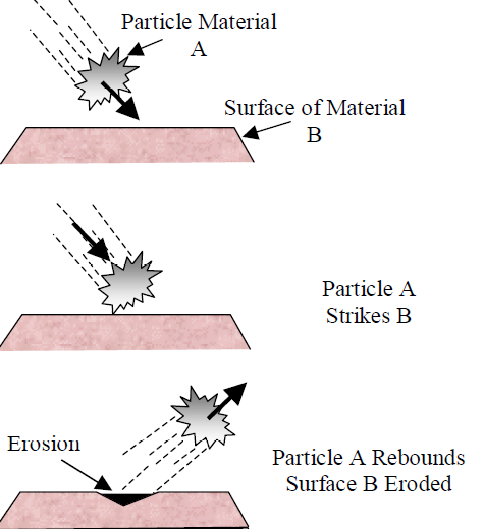 Advantages

Cutting, drilling and polishing of brittle material
Ref.: dcu.ie/~stokesjt/Thermal Spraying/Book/Chapter1
Types of erosion

Solid particle erosion 
 Surface wear by impingement of  solid particles carried by a gas or fluid.
 
e.g. Wear of helicopter blade leading edges in dusty environments.

• Liquid drop erosion 
   Surface wear by impingement of liquid drops.

e.g. Wear of centrifugal gas compressor blades by condensate droplets.

• Cavitation erosion 
   Surface wear in a flowing liquid by the generation and implosive collapse of 
   gas  bubbles.

 e.g. Fluid-handling machines as marine propellers, dam slipways, gates, and  
    all other hydraulic turbines.














Cavitation wear occurs when a solid and a fluid are in relative motion. i.e. Cavitation wear occurs from the collapse of cavitation bubbles.
Frictional wear / adhesive wear

Two bodies sliding over or pressed into each other  which promote the material
transfer from one to another.
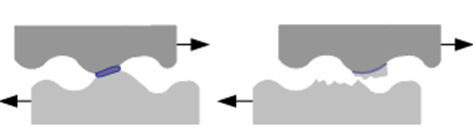 Where
V = wear volume
L = sliding velocity
P = applied load 
σy = yield stress of softer material
K = wear coefficient
Ref.: www.substech.com
Surface fatigue

Two surfaces contacting to each other under 
     pure rolling, or rolling with a small amount of 
     sliding in contact

Contact fatigue 
As one element rolls many times 
     over the other element
Maximum shear stress is higher 
     than fatigue limit
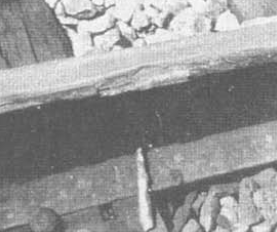 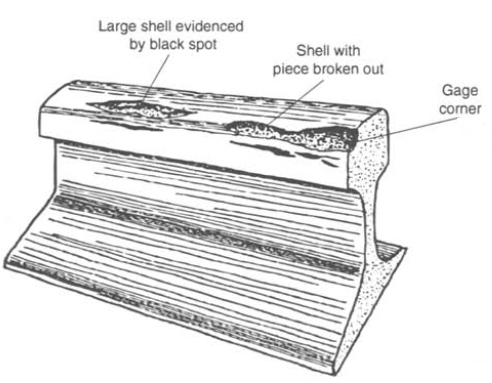 Ref.:W.A. Glaeser and S.J. Shaffer, Battelle Laboratories
Delamination wear

A  wear process where a material loss from the surface by forces of another surface acting on it in a sliding motion in the form of thin sheets.

Mechanisms of delamination wear 
 
Plastic deformation of the surface
Cracks are nucleated below 
     the surface
Crack propagation from these 
     nucleated cracks and joining with 
     neighbouring one
 After separation from the surface, 
      laminates form wear debris
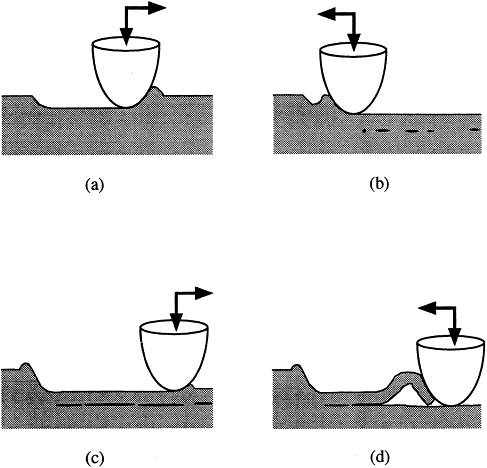 Ref.: K Kato, M Bai, N Umehara, Y Miyake
Chemical  wear

Environmental conditions produce a reaction product on one or both of rubbing
surface and this chemical product is subsequently removed by the rubbing action.
Methods for control of the wear

Lubrication technology
Materials substitution
Load reduction
Removal of impact conditions
References

 Effect of internal stress of CNx coating on its wear in sliding friction - K Kato, M Bai, N Umehara, Y Miyake
TRIBOLOGY: THE SCIENCE OF COMBATTING WEAR - William A Glaeser (Member, STLE), Richard C Erickson (Member, STLE), Keith F Dufrane (Member, STLE) and
     Jerrold W Kannel Battelle Columbus, Ohio
Classification of wear mechanisms/models - K Kato
 www.rermwiki.com
 W.A. Glaeser and S.J. Shaffer, Battelle Laboratories
www.substec.com
 Friction and lubrication in mechanical design – A. A. Seireg
ocw.mit.edu/courses/mechanical-engineering/2-800-tribology
dcu.ie/~stokesjt/Thermal Spraying/Book/Chapter1
Wikipedia
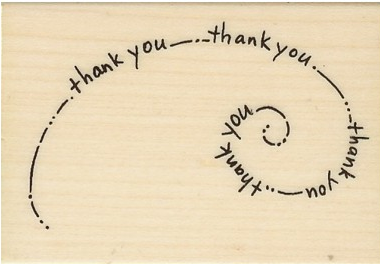